ГОРОДСКОЙ   ПЕЙЗАЖ
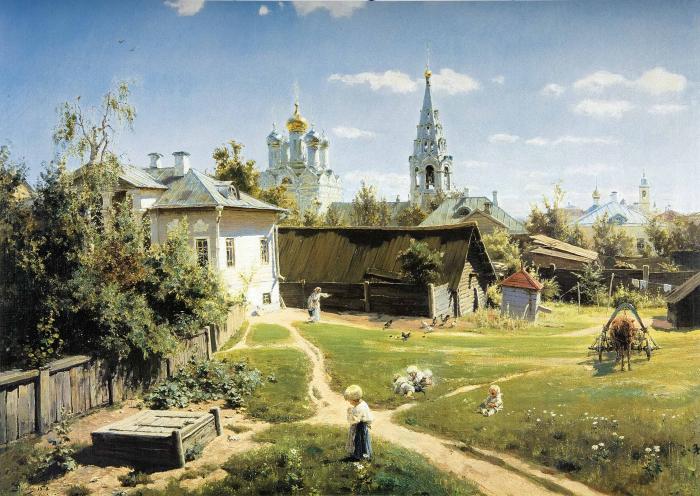 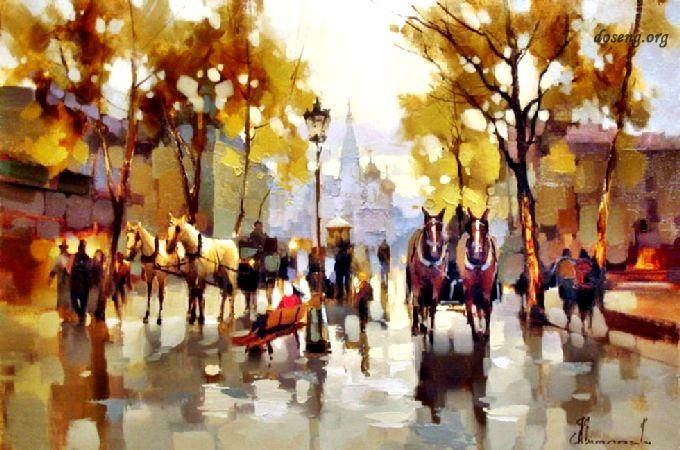 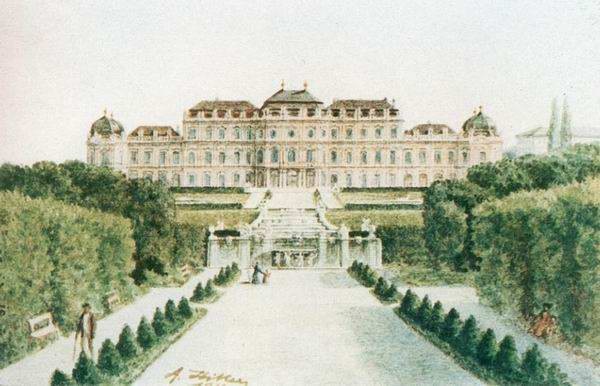 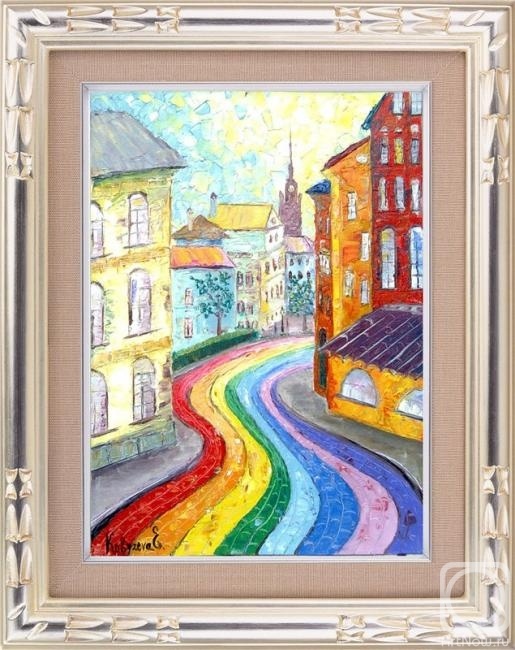 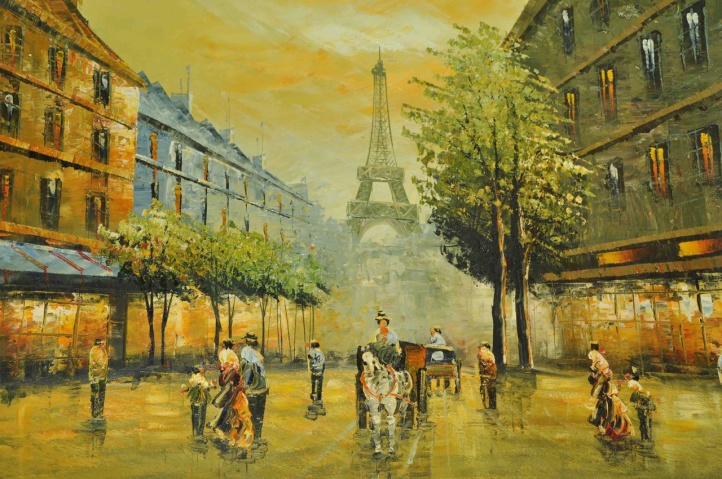 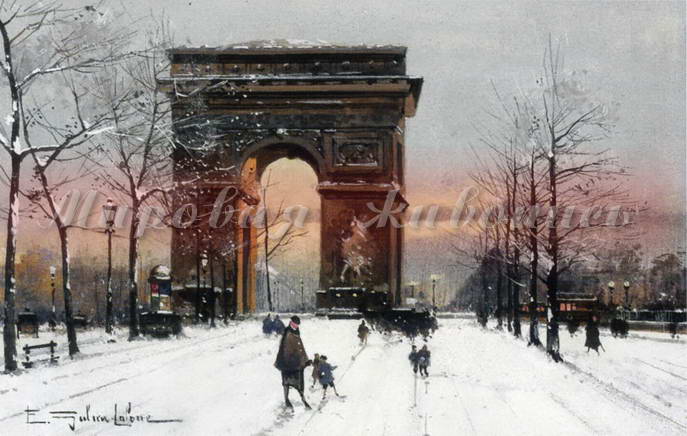 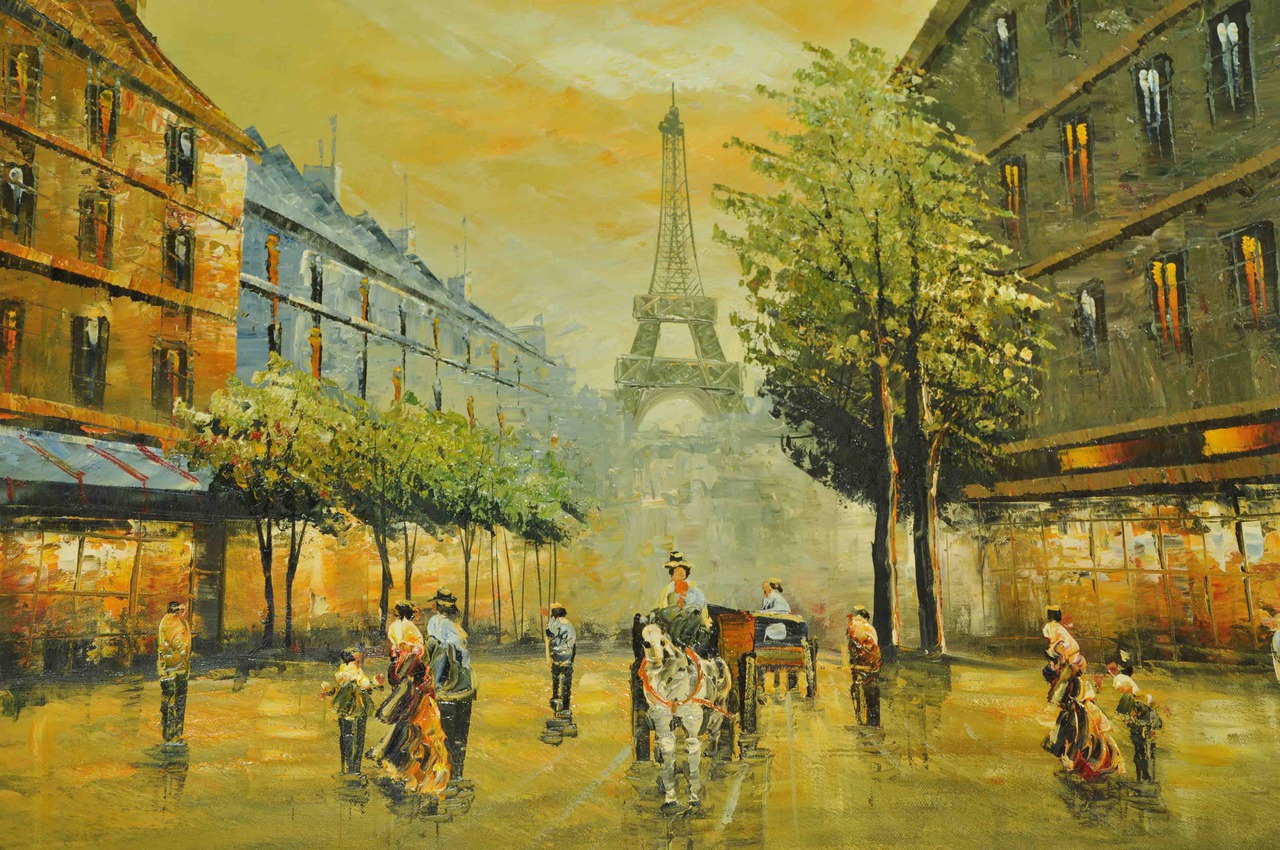 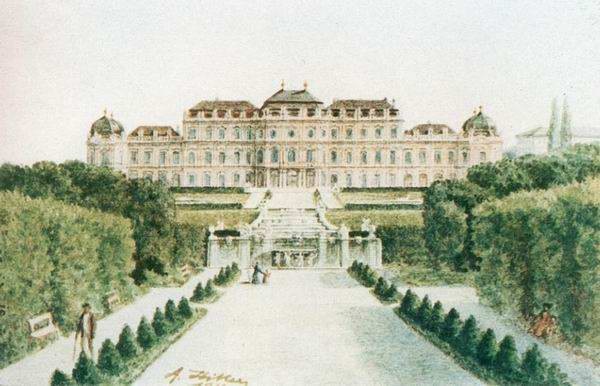 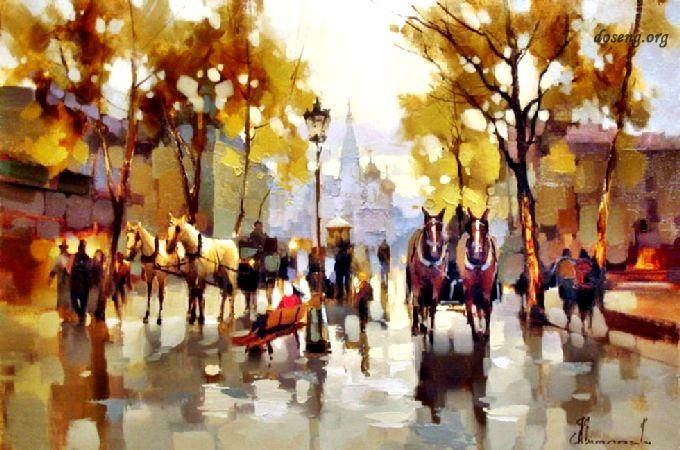 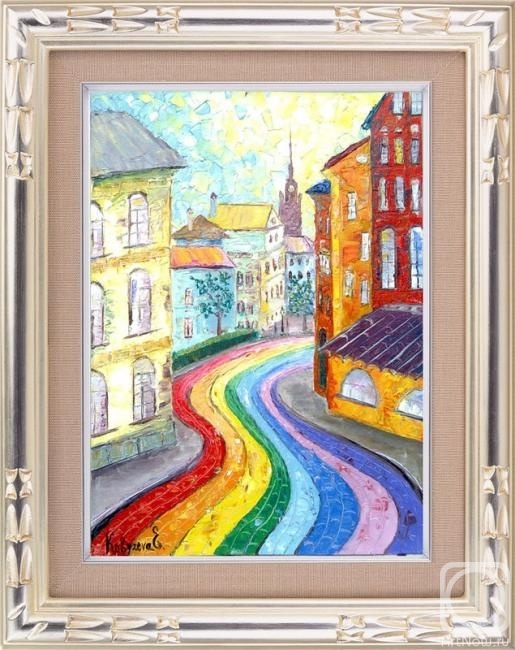 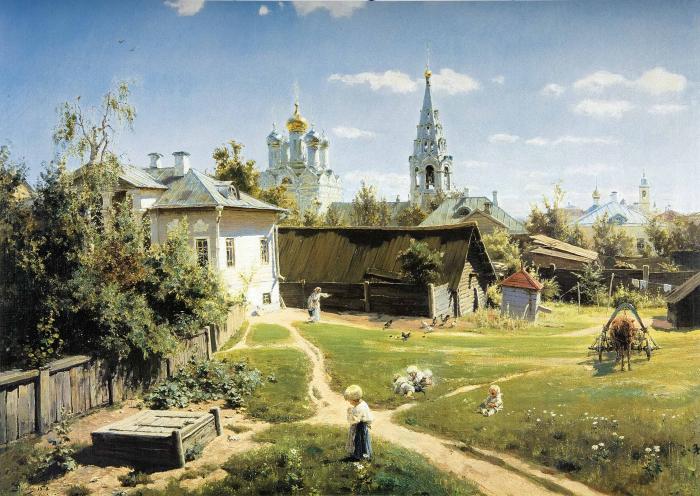 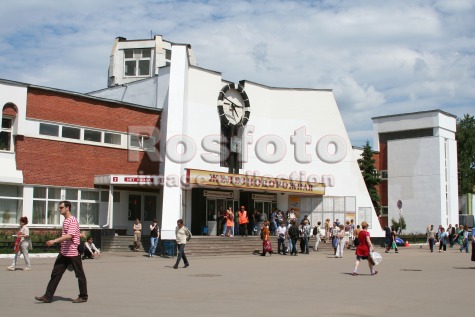 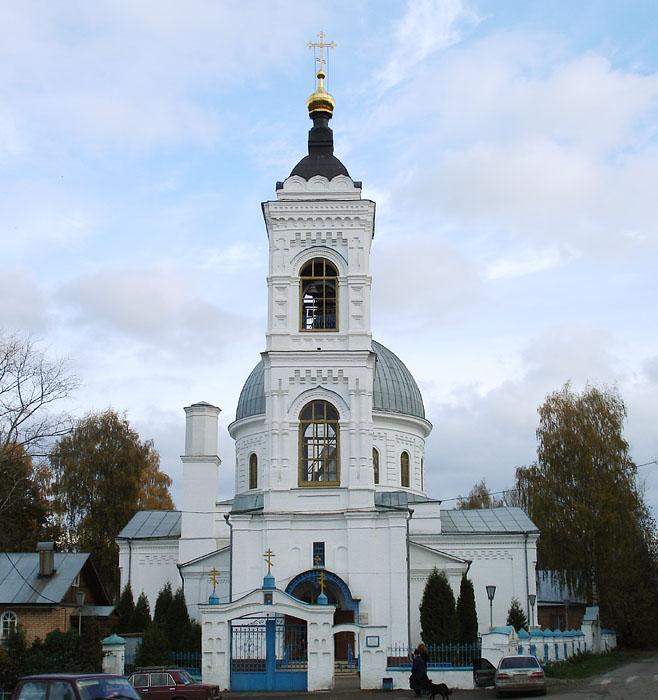 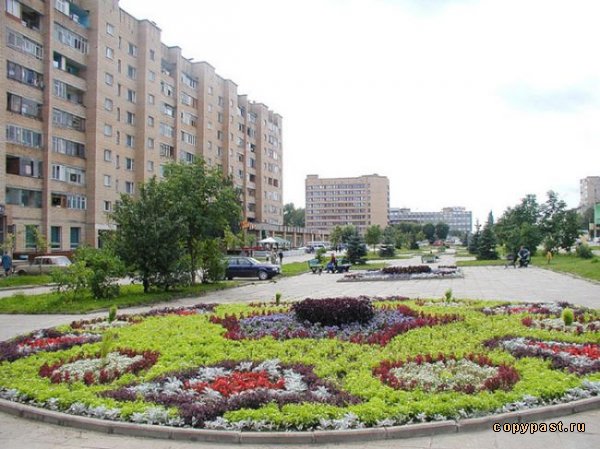 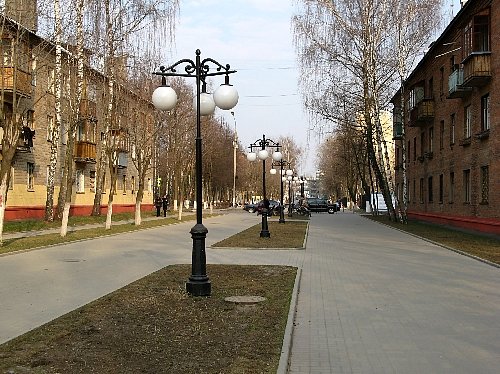